HUMAN POSTURE
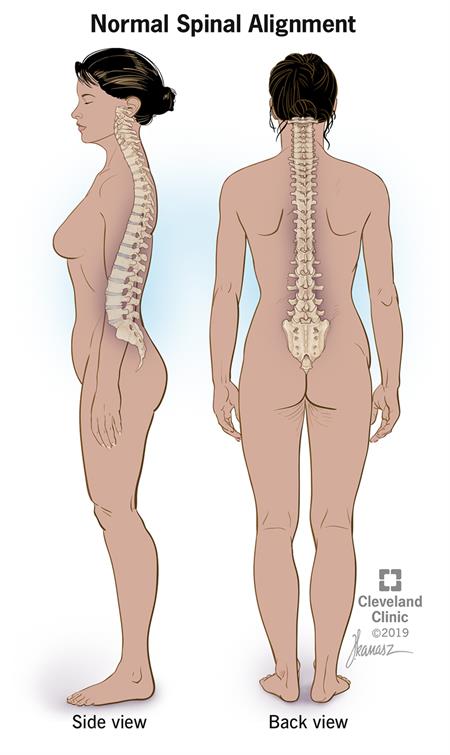 Dr. Vivek B. Sathe
Senior Assistant Professor
School of Physical Education
DAVV, Indore
1
POSTURE
Posture is the position in which you hold your body while standing, sitting or lying down
Good posture involves training your body to stand, walk, sit and lie so as to place the least strain on muscles and ligaments while you are moving or performing weight-bearing activities
POSTURE
There are many concepts of human posture and many interpretation
For an orthopedic surgeon posture means soundness of skeletal framework and muscular system
For an artist posture means a tools for expressing mood and character
For Physical Education expert posture means an instrument of Mechanical Efficiency
POSTURE
Good Posture
Good posture no longer means merely the ability to assume an erect standing position when it is desired but to handle the body easily, gracefully and efficiently under all circumstances
Good posture helps you in the following ways- Keeps bones and joints in the correct position (alignment) so that muscles   are being used properly.- Helps cut down on the wear and tear of joint surfaces (such as the knee) to   help prevent the onset of arthritis.
Good Posture
- Decreases the strain on the ligaments in the spine. - Prevents the spine from becoming fixed in abnormal positions.- Prevents fatigue because muscles are being used more   efficiently, which allows the body to use less energy.- Prevents backache and muscular pain.
7
Bad / Poor Posture
Poor posture is the posture that results from certain muscles tightening up or shortening while others lengthen and become weak, which often occurs as a result of one's daily activities. 
It may lead to pain, injury, or other health problems
There are different factors which can have an impact on posture, including occupational activities and biomechanical factors such as force and repetition
Risk factors for poor posture also include psychosocial factors such as job stress and strain
Poor posture can lead to postural deformities such as 
Lordosis, Kyphosis, Scoliosis and many more
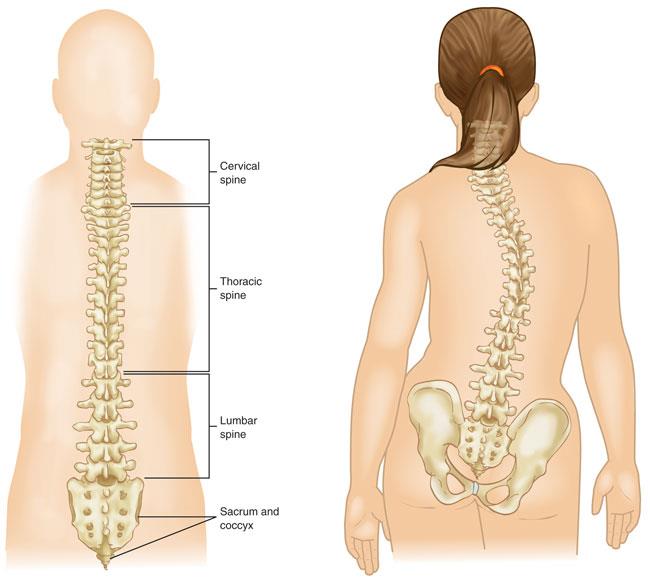 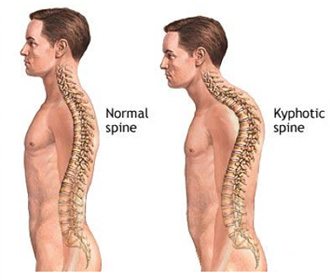 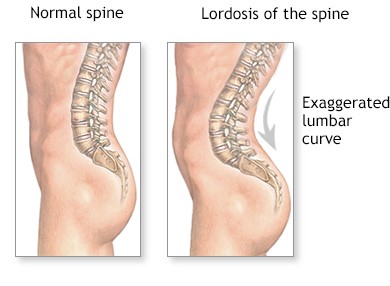 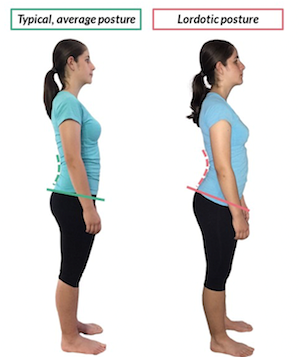 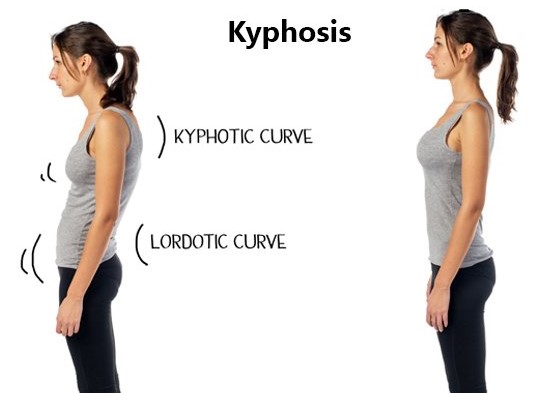 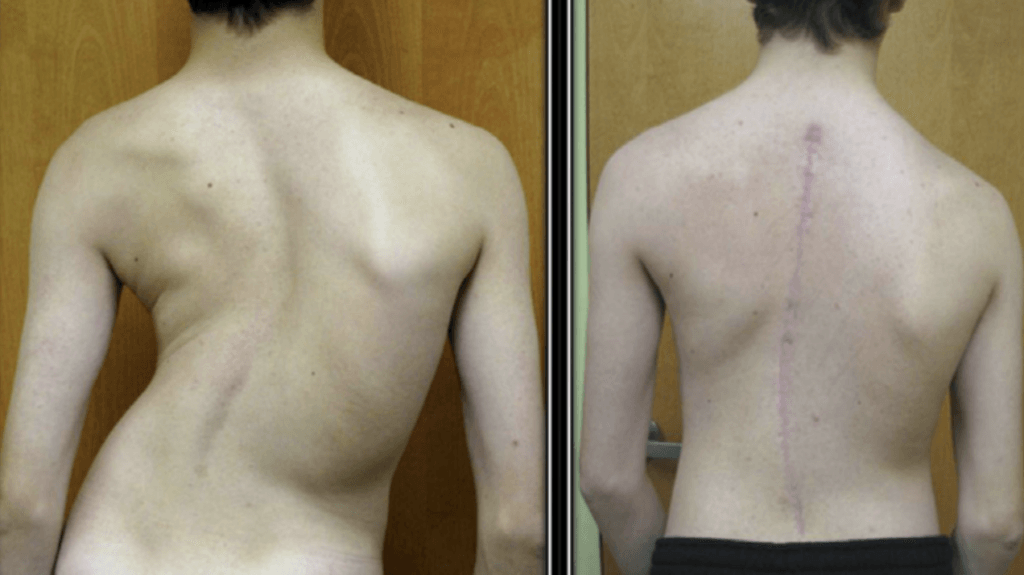 Scoliosis
Kyphosis
Lordosis
9
Impact of Poor Posture on Health
Headaches
Joints pain
Back pain 
Hip, knee and foot pain 
Fatigue and breathing problems
Sedentary lifestyle
Joint stiffness
Decreased fitness
Muscle weakness
Muscle imbalance
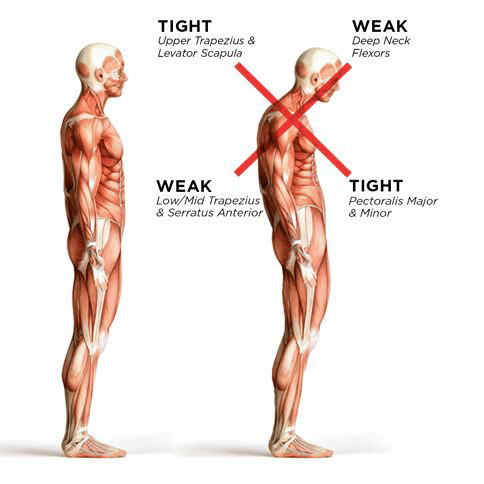 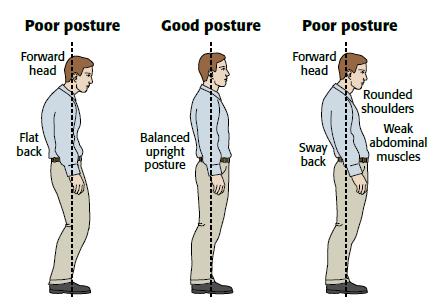 10
Some Causes of Bad / Poor Posture
Bad and Good Posture
12
Best Posture for Everyday Practices
STANDING POSTURE
Equal weight throughout the left and the right side of the body
Keep your shoulders back and aligned
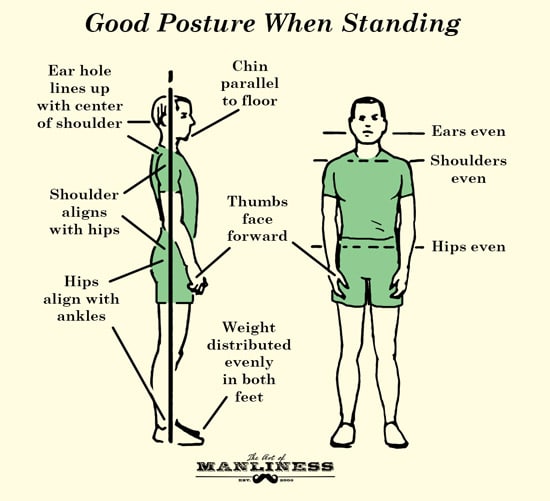 13
Best Posture for Everyday Practices
WALKING POSTURE
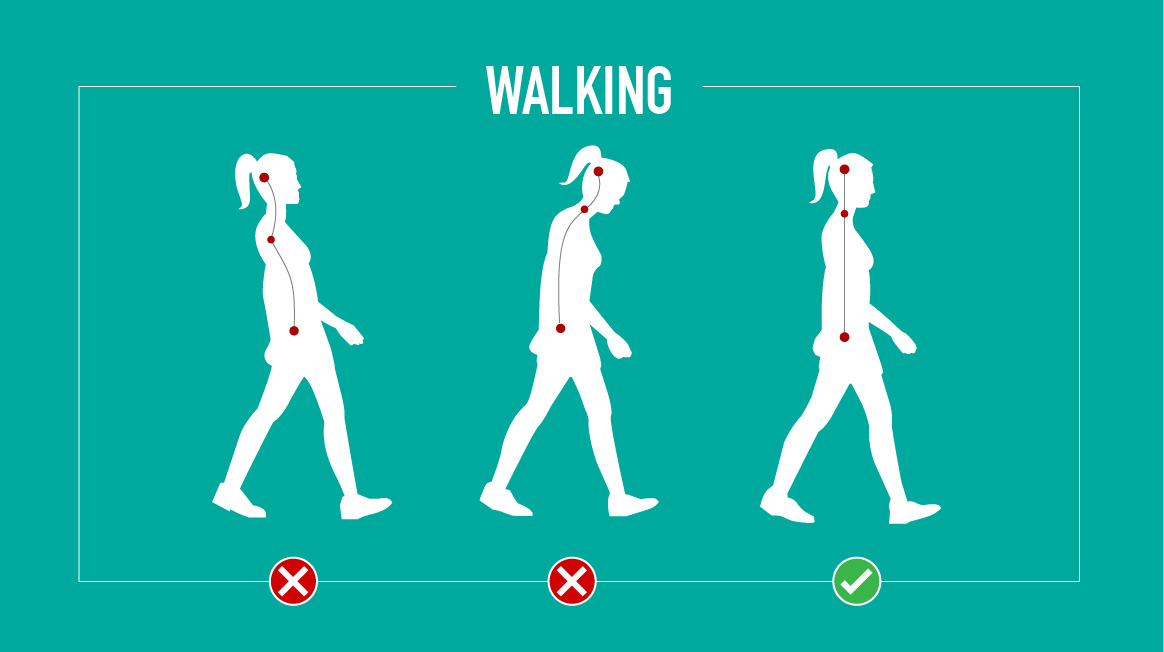 Keep the chin parallel to the ground
Make sure the heel is the first part to hit the ground
Keep the stomach and bottom in line with the rest of the body
Body should be symmetrical with the left and right mirroring each other
14
Best Posture for Everyday Practices
SITTING POSTURE
Should be close enough to the object that the elbows have a 90 to 120 degree bend
Chest should be situated straight above the hips
Keep the head straight and not tilted up or down
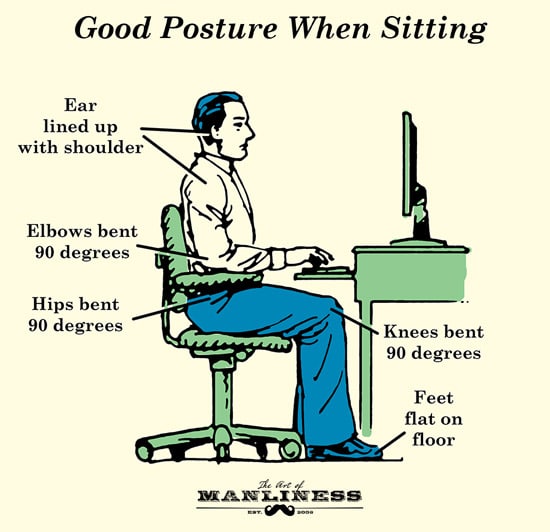 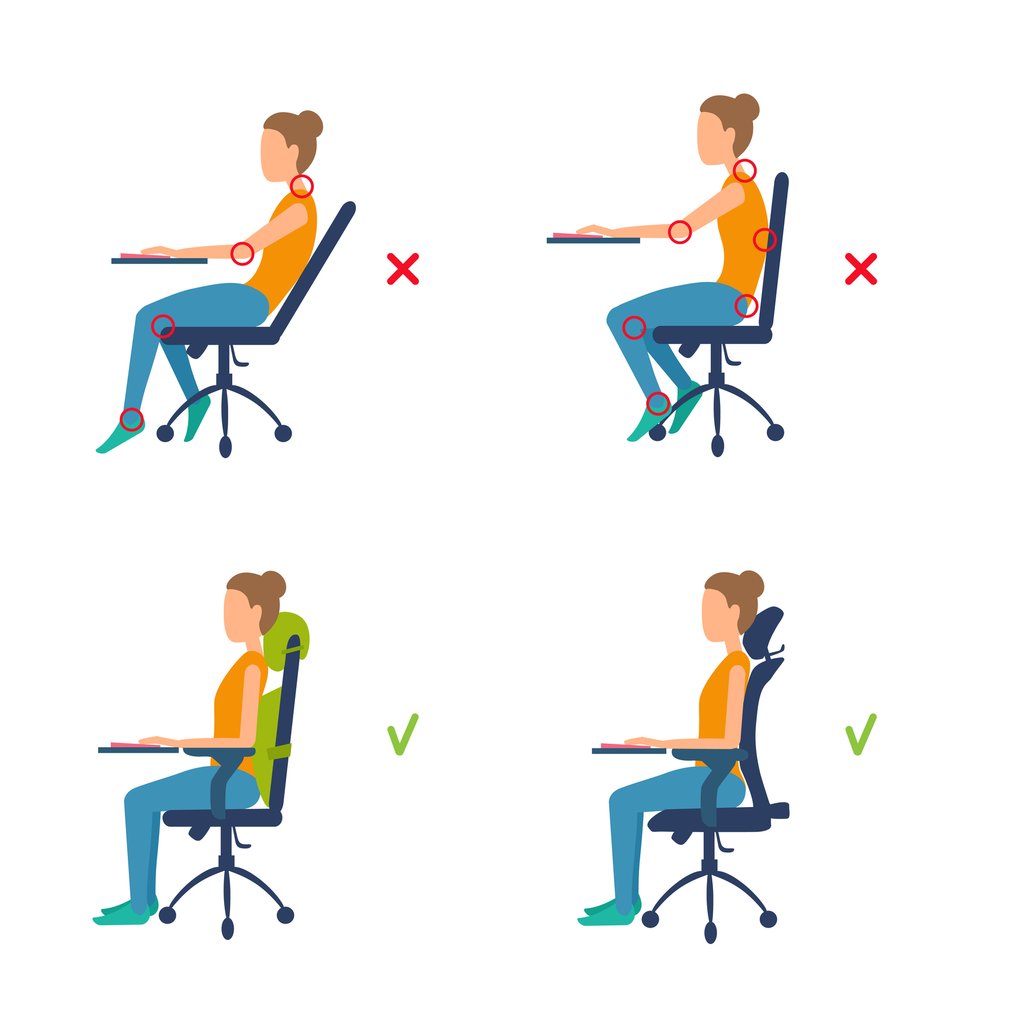 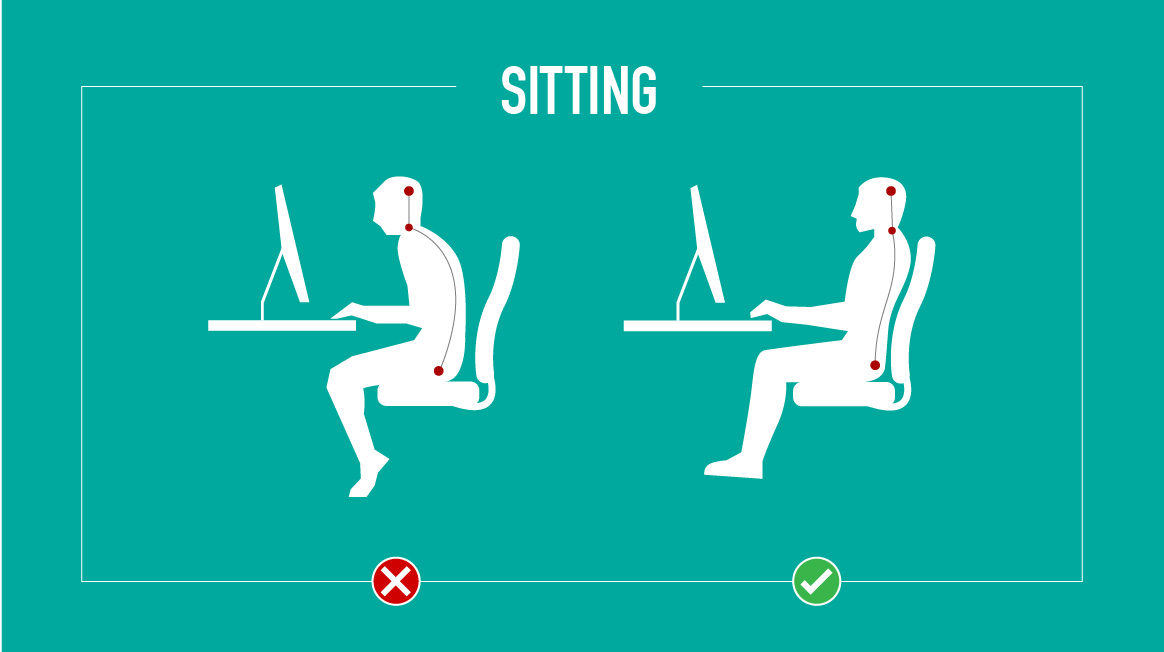 15
Best Posture for Everyday Practices
SLEEPING POSTURE
Sleeping position depends on personal preference but an ideal mattress is recommended
Sleeping with a pillow between the legs can maintain optical alignment of the hips
Don’t sleep with a stack of pillows as it will push your neck into a hard bend that is unnatural
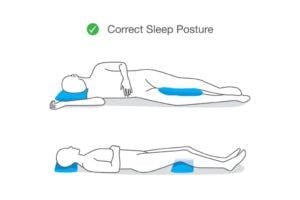 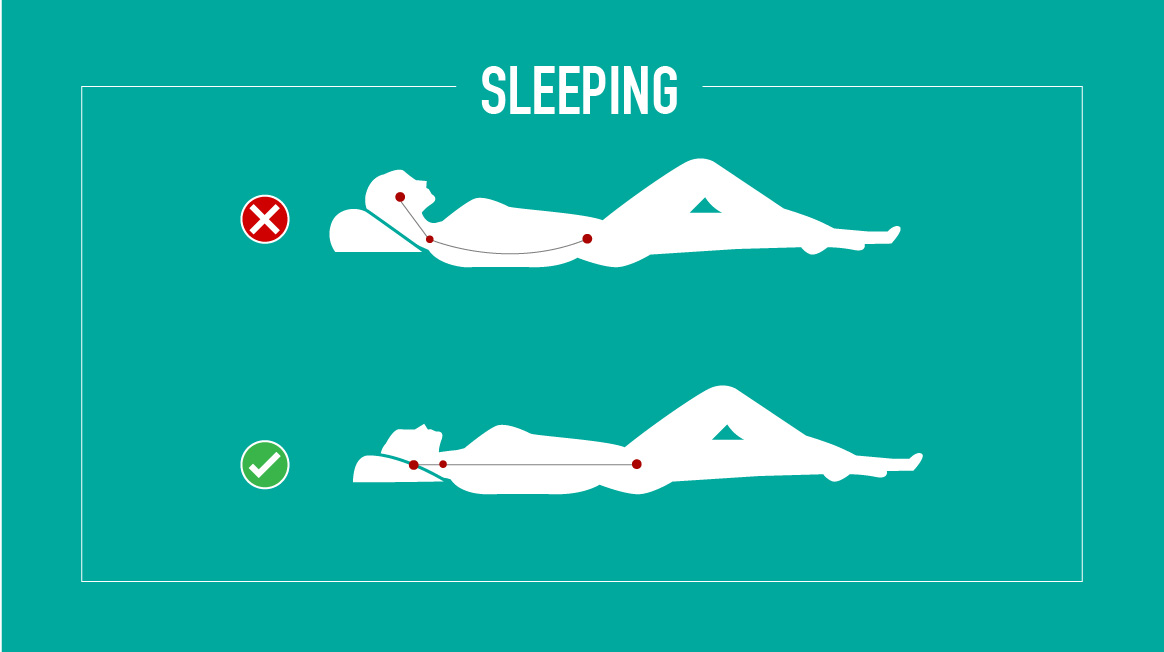 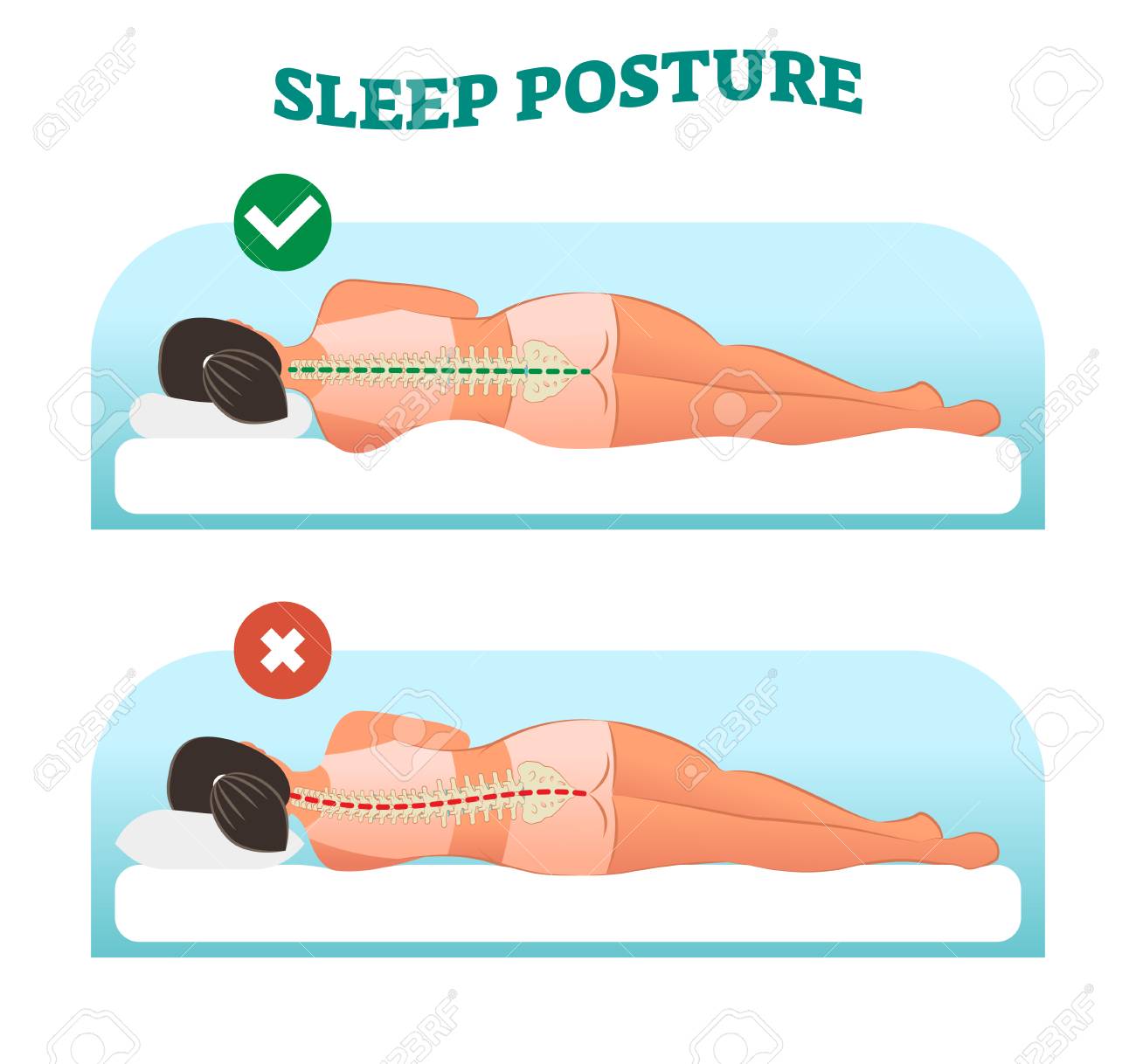 16
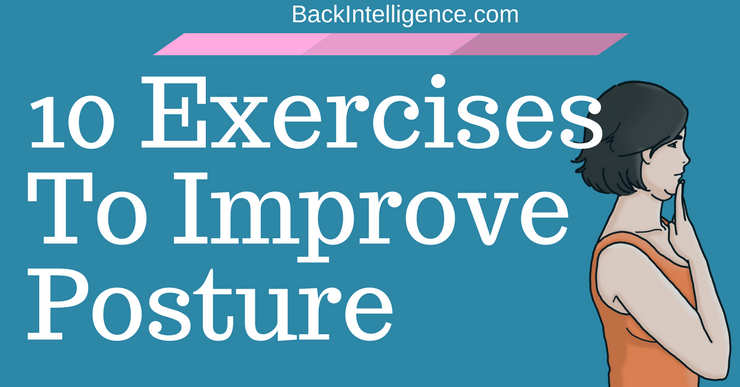 17
Decompression Using Standing Kitchen
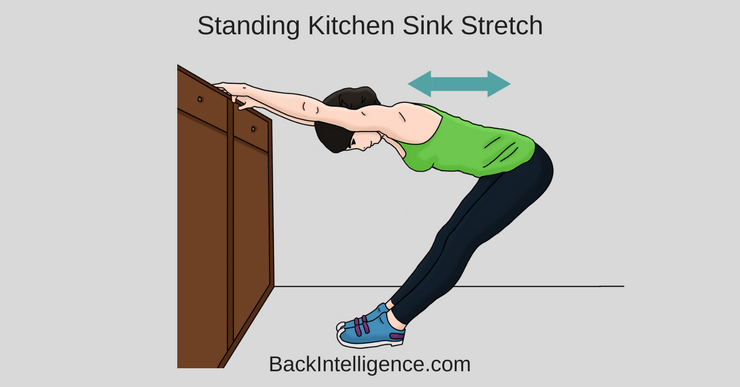 18
Cat & Cow (Use low range of motion)
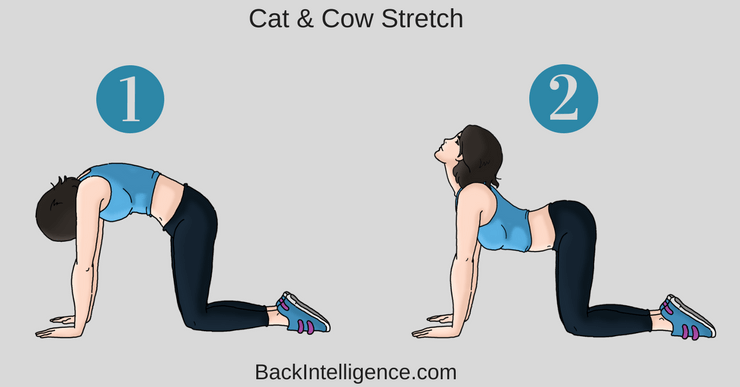 19
Doorway Stretch
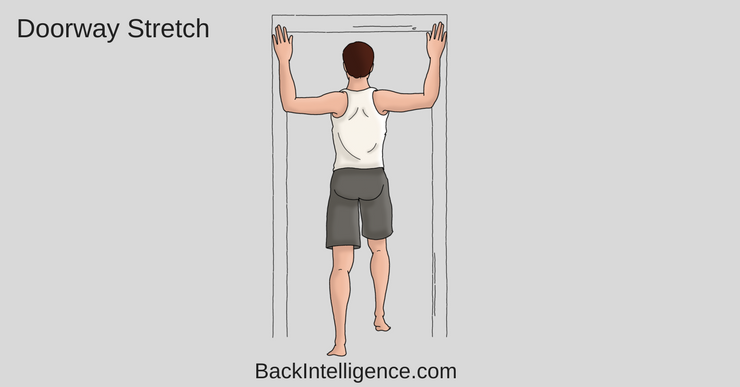 20
Upper Trapezius Stretch
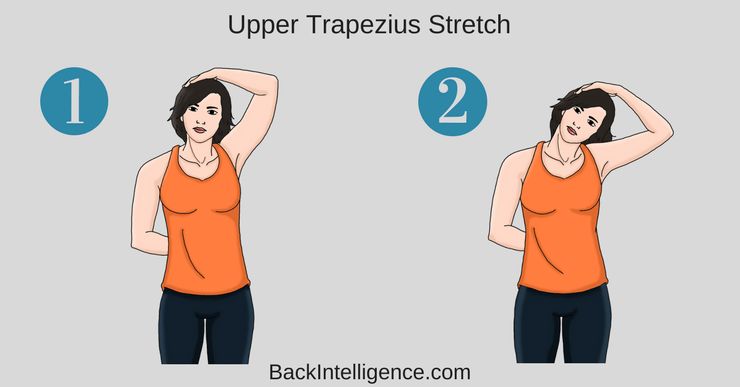 21
Neck Retraction (Chin tucks)
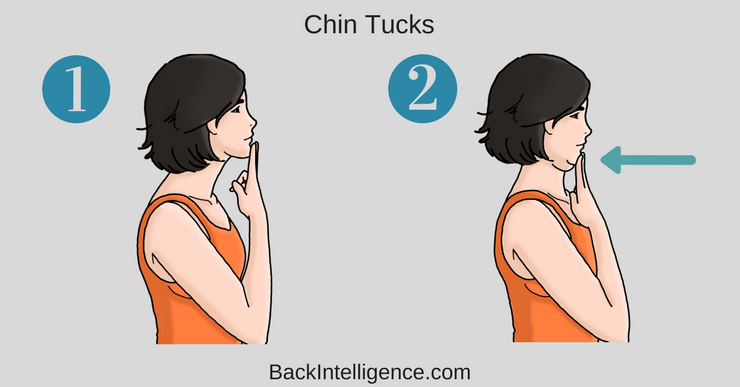 22
Standing Pull Apart (Using Resistance Bands)
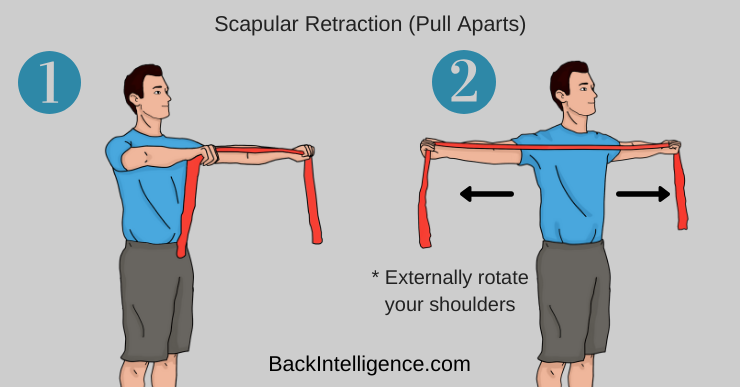 23
Kneeling Hip Flexor Stretch
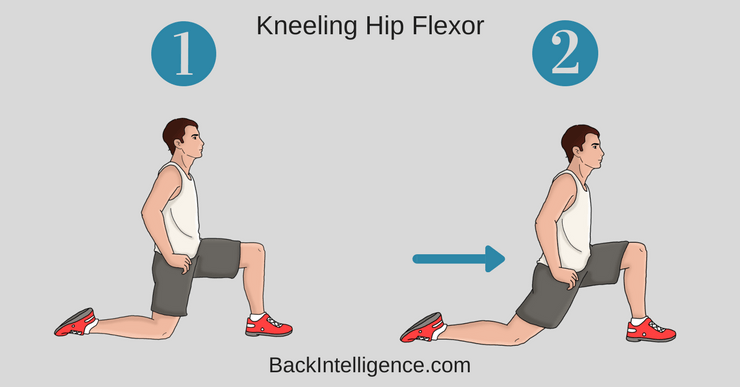 24
Bird Dog
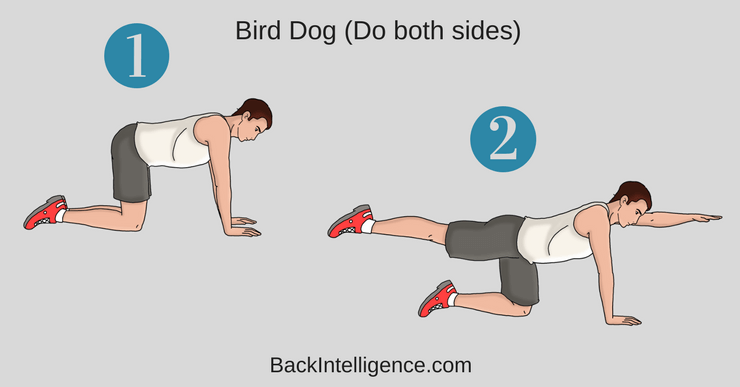 25
Plank
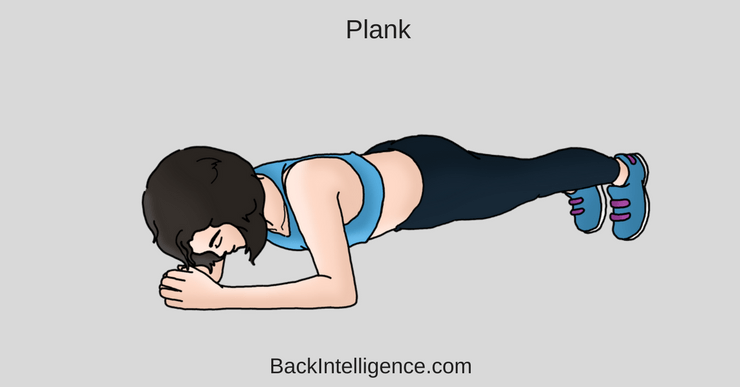 26
Half Cobra Pose
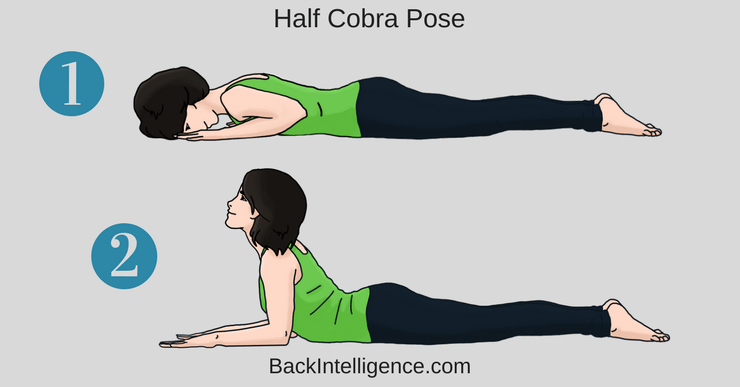 27
Please Mind Your Posture
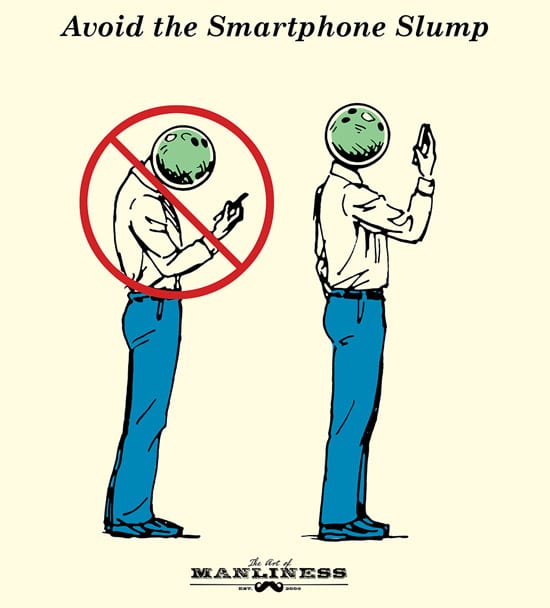 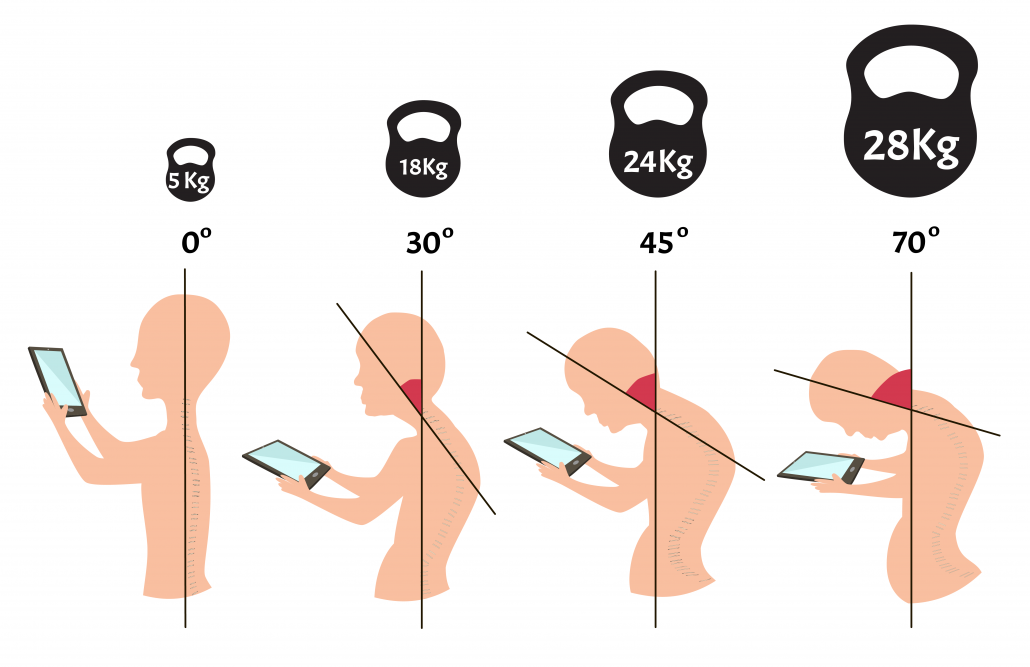 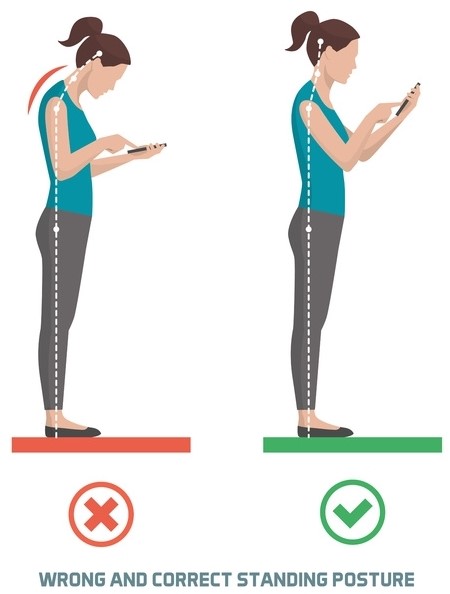 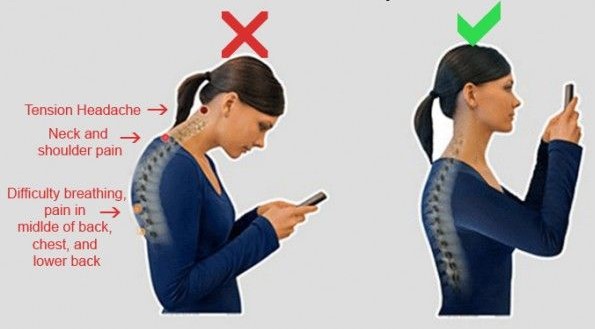 28
Please Mind Your Posture
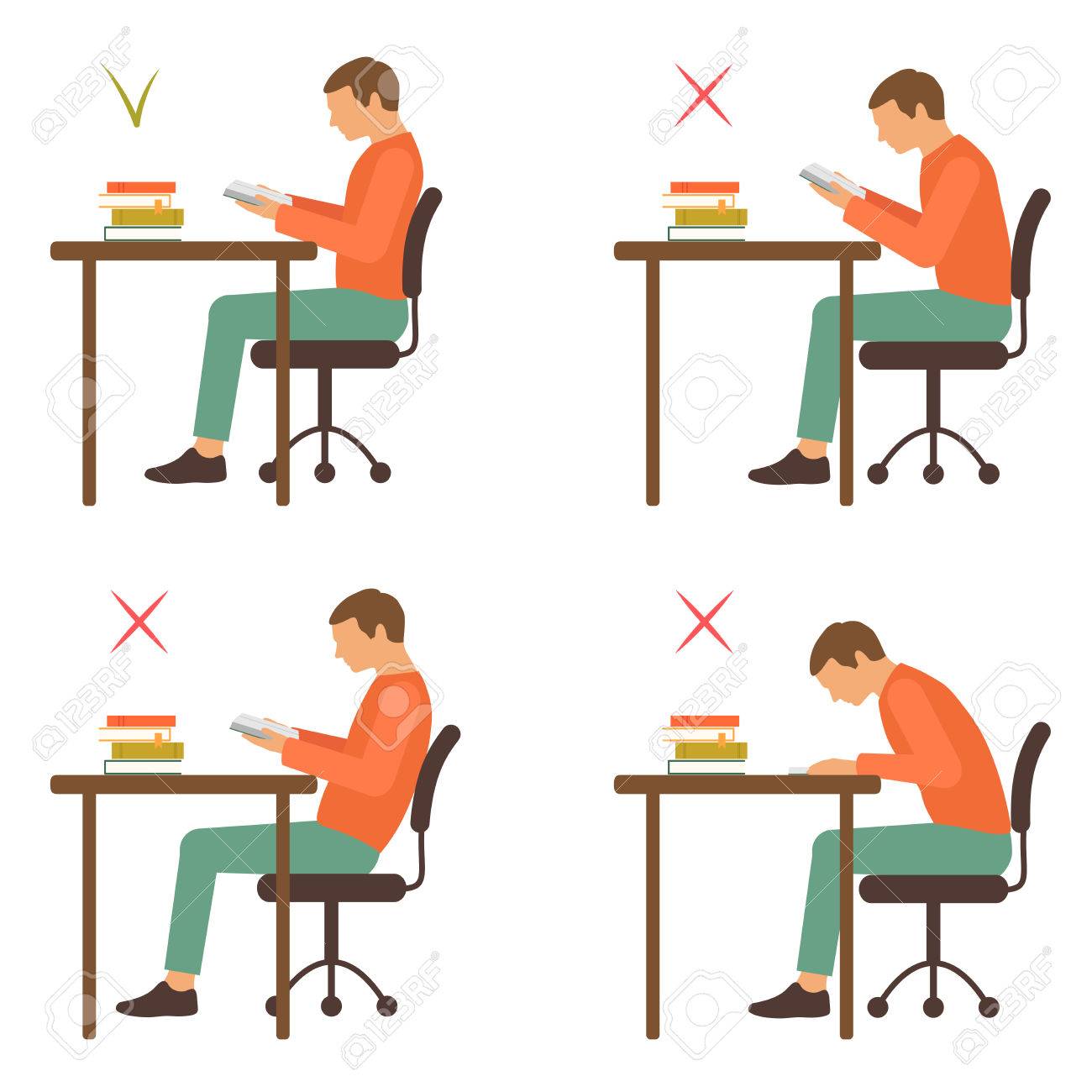 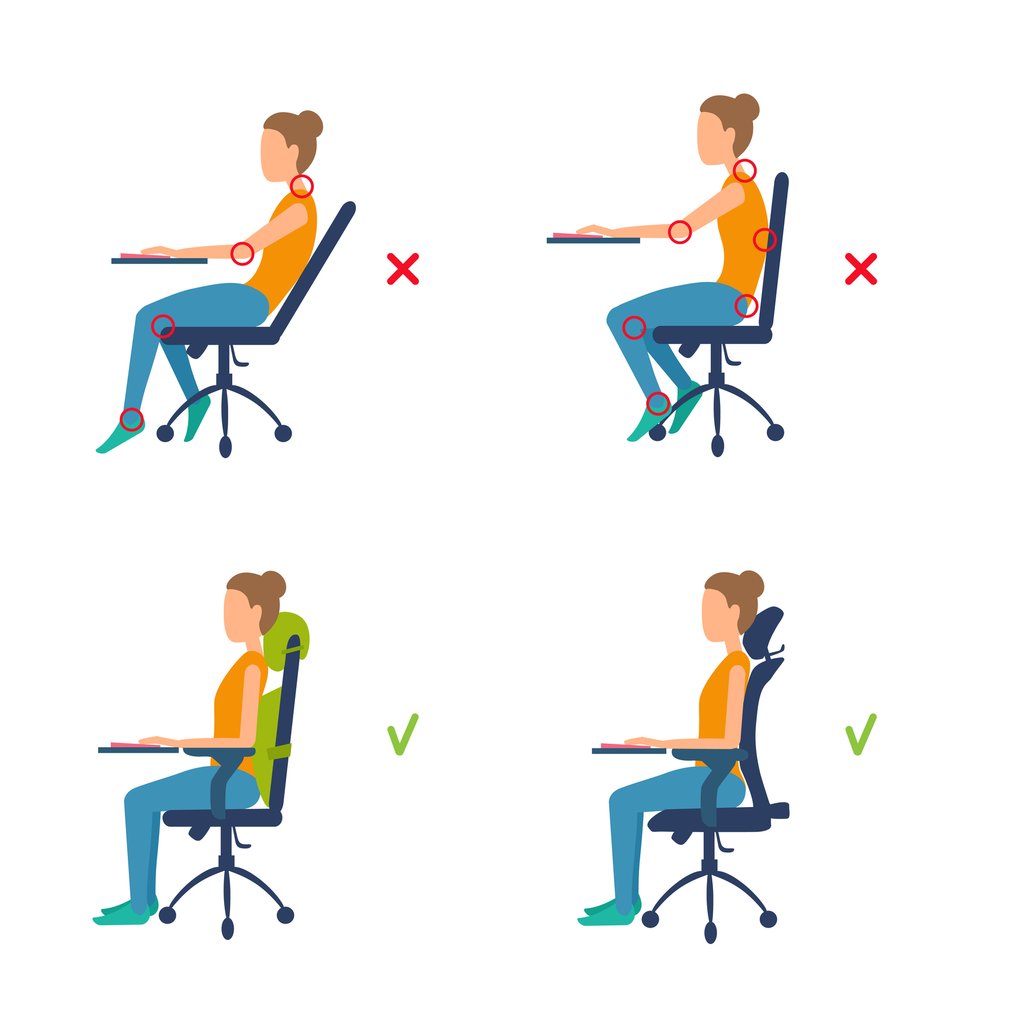 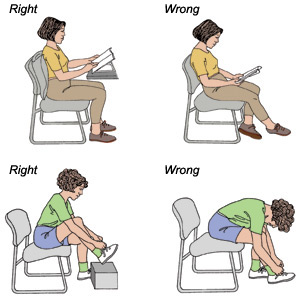 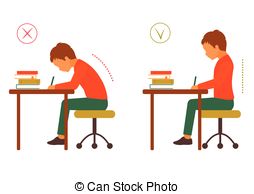 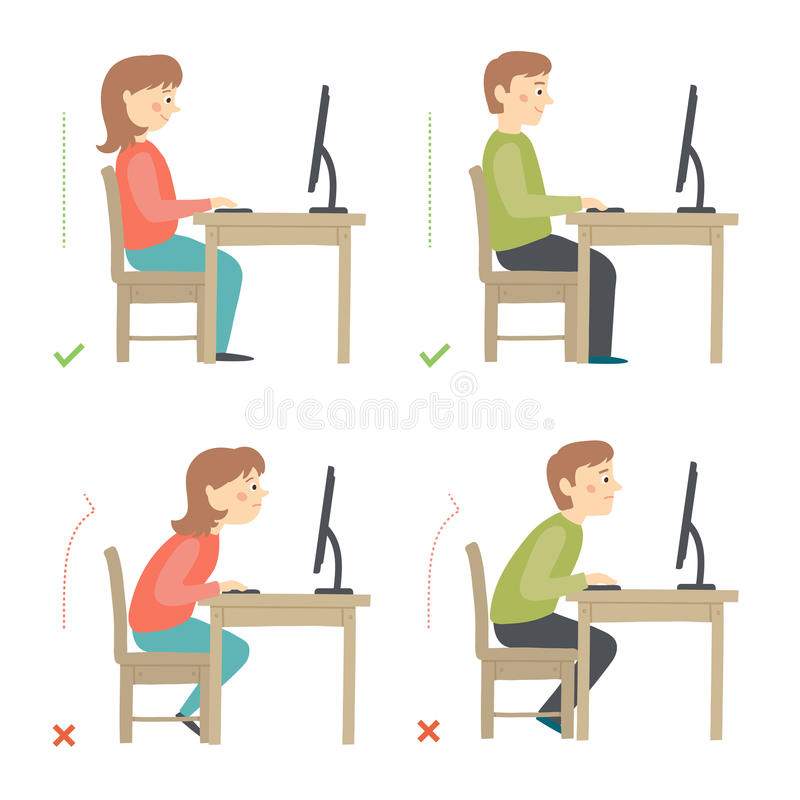 29
Please Mind Your Posture
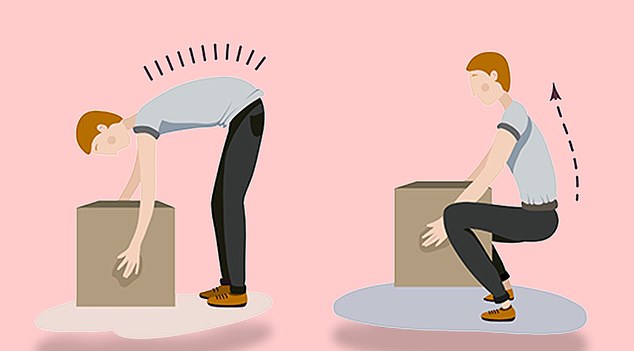 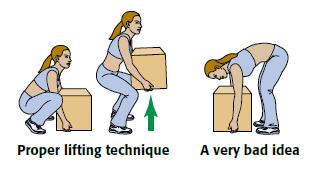 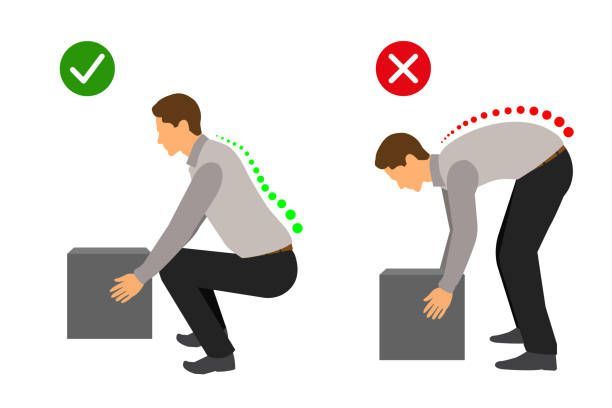 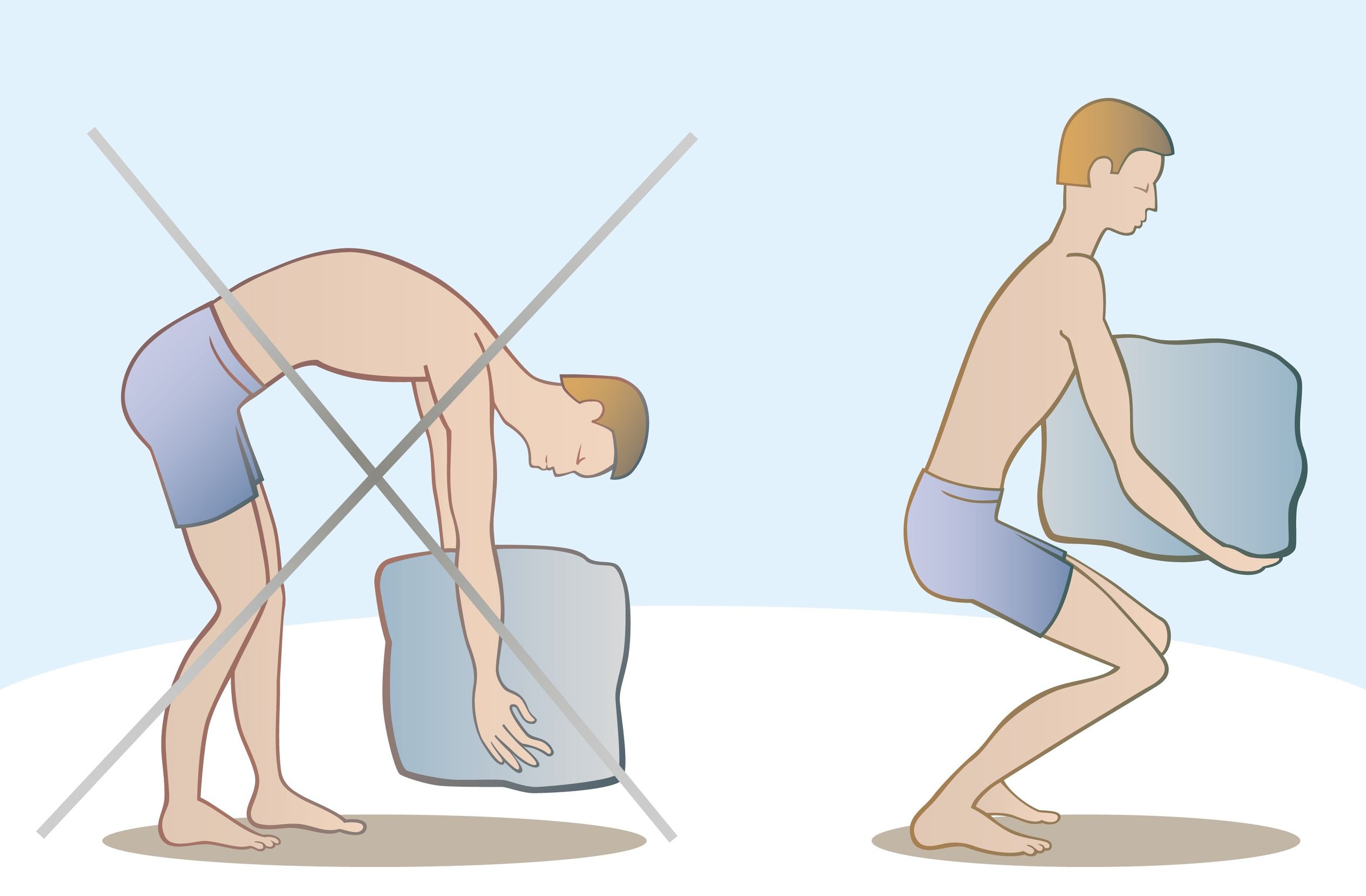 30
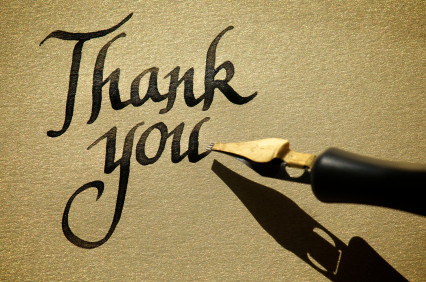 31